民雄校區    綠園一舍   寢室改建後住宿費調整公聽會
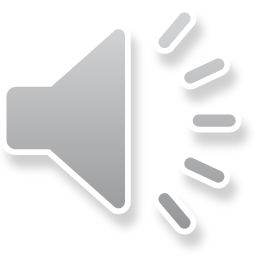 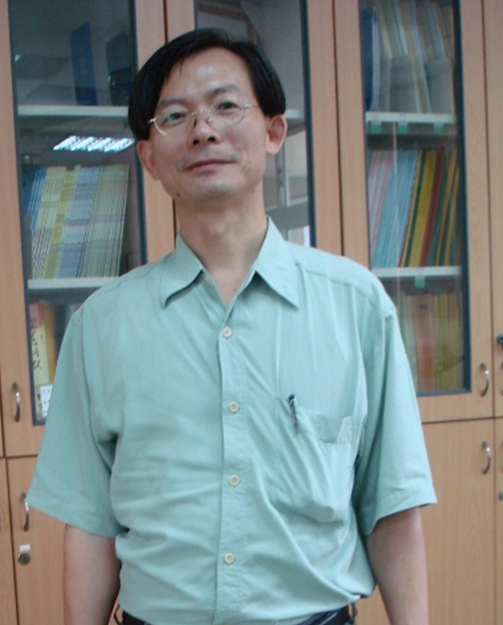 學  務  長  致  詞
住宿費調整說   明
寢 室 改 建        說      明報 告 人 綠園一舍辦公室專案組員    曹國樑
改建前 ˍ 寢室外觀
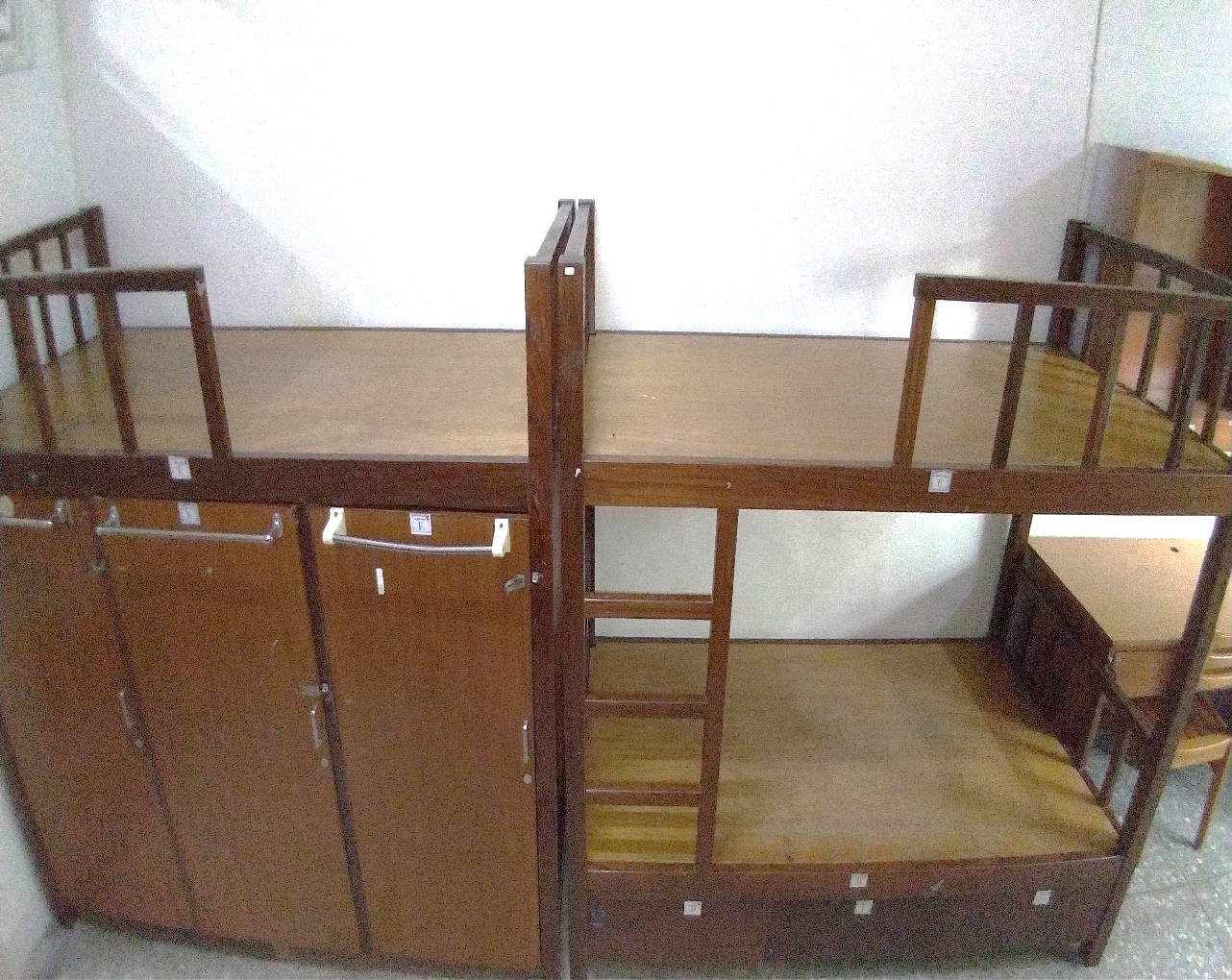 改建前 ˍ 寢室內部面貌
改建前 ˍ 寢室內部面貌
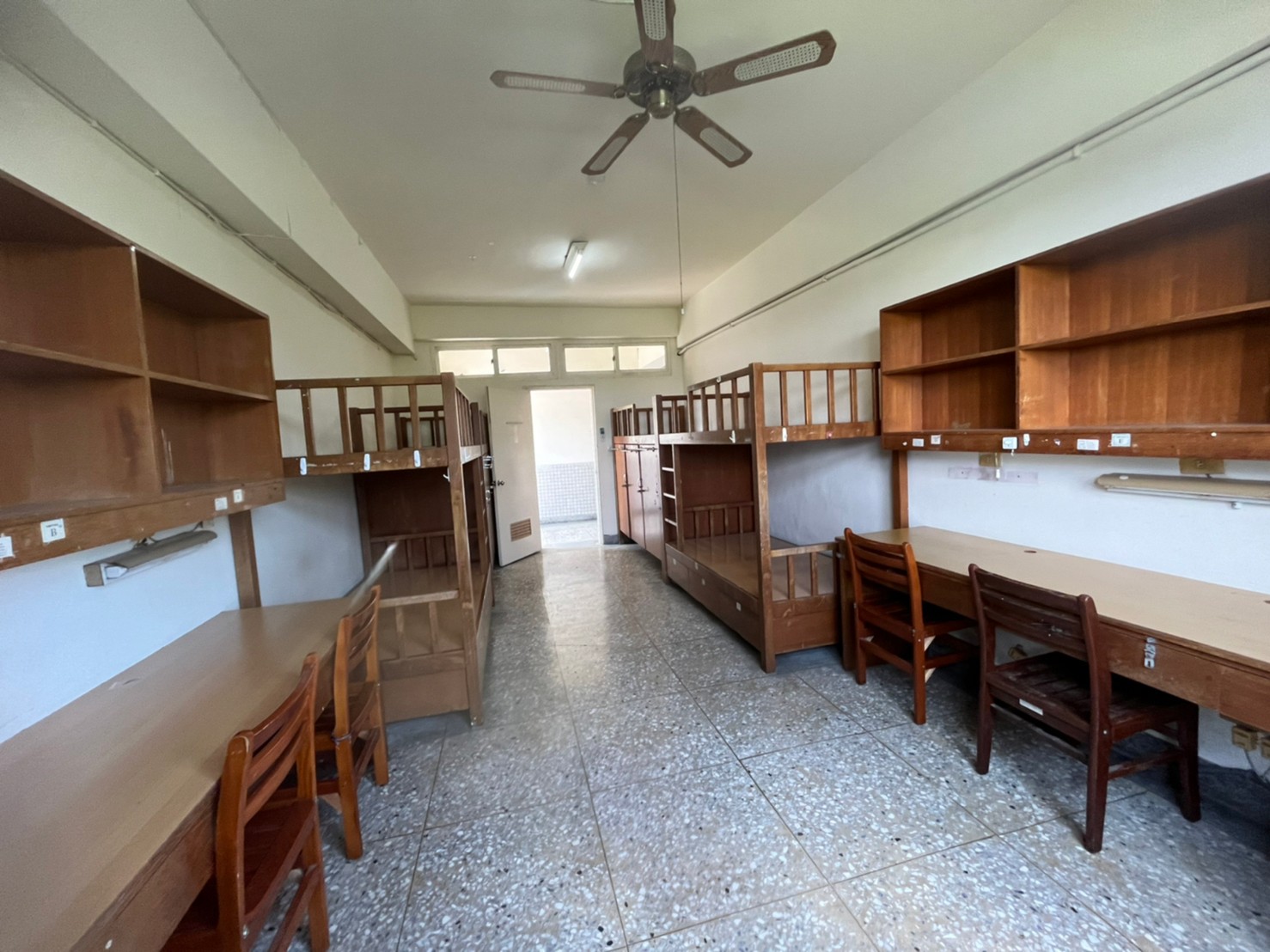 改建前 ˍ 寢室內部面貌
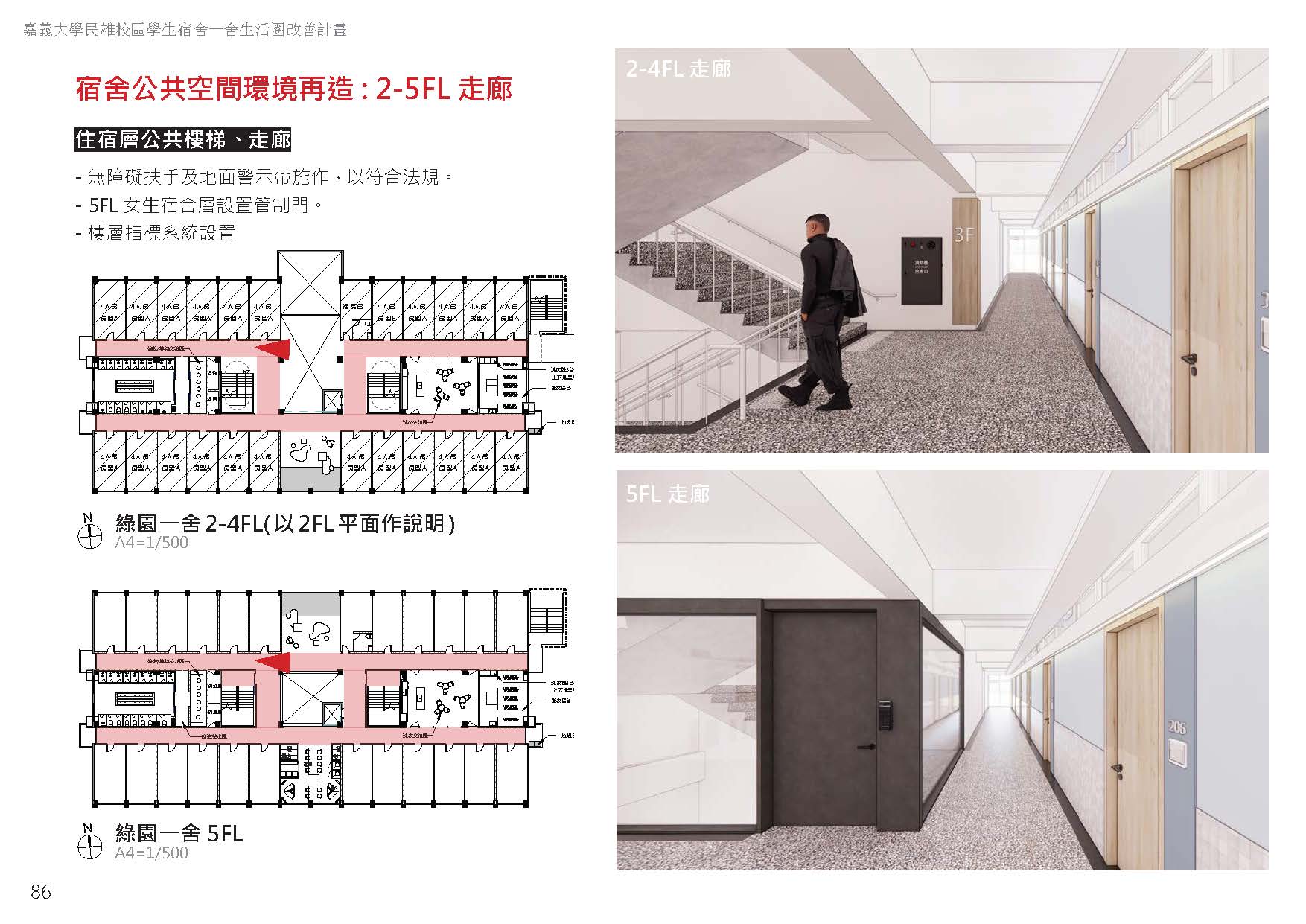 改建後 ˍ 寢室外部面貌
改建後 ˍ 寢室內部面貌
改建後 ˍ 寢室內部面貌
改建後 ˍ 寢室內部面貌
改建後 ˍ 寢室內部面貌
改建後 ˍ 寢室內部面貌
改建後 ˍ 寢室內部面貌
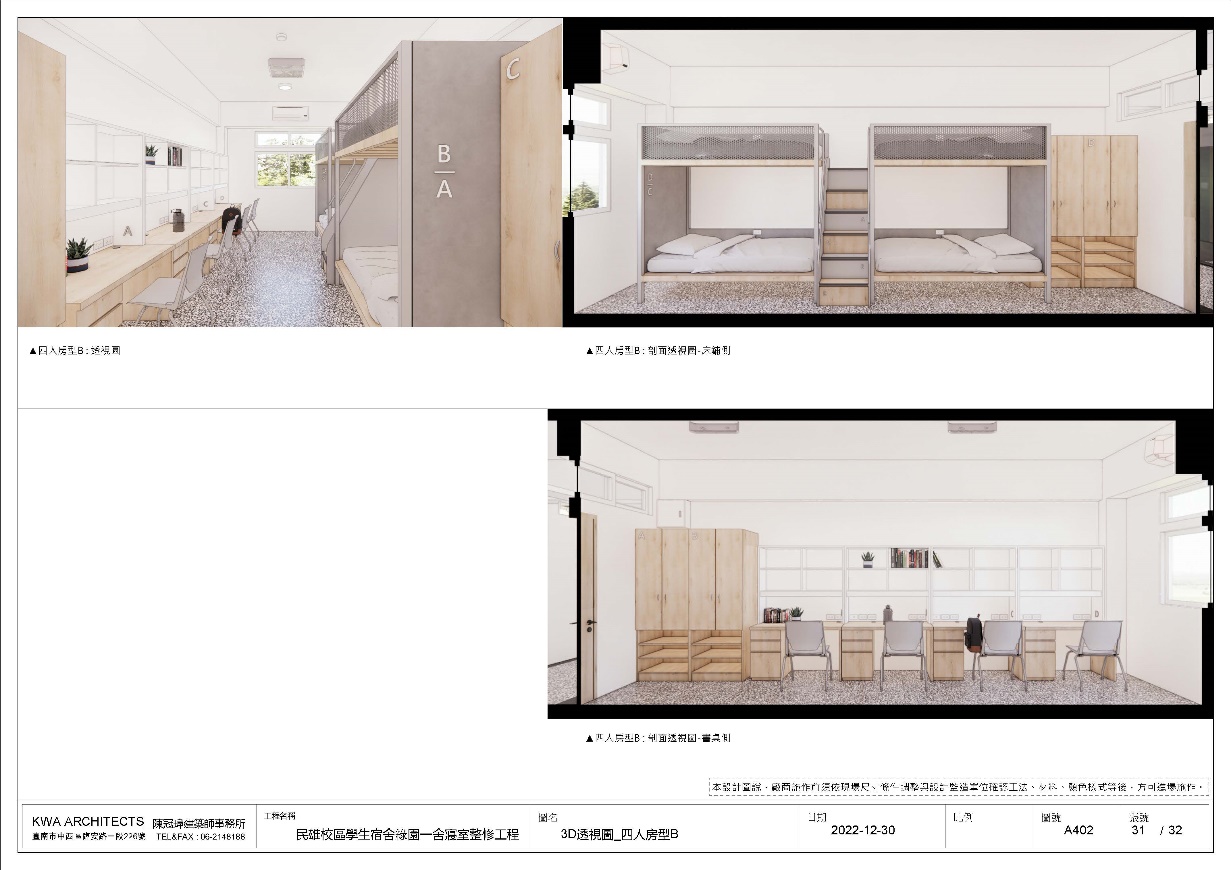 改建後 ˍ 寢室內部面貌
改建後ˍ寢室內設施 床掛勾 踏梯抽屜
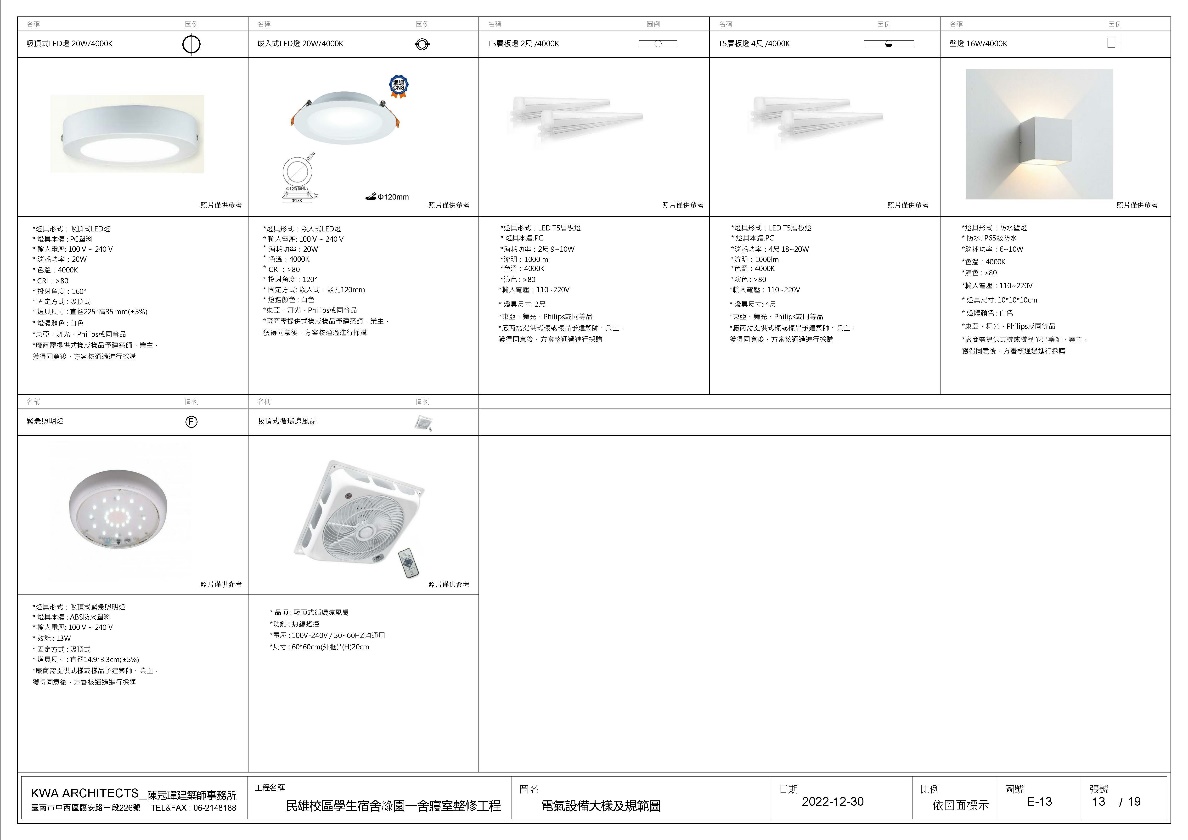 改建後ˍ寢室內設施 衣鞋櫃 電扇
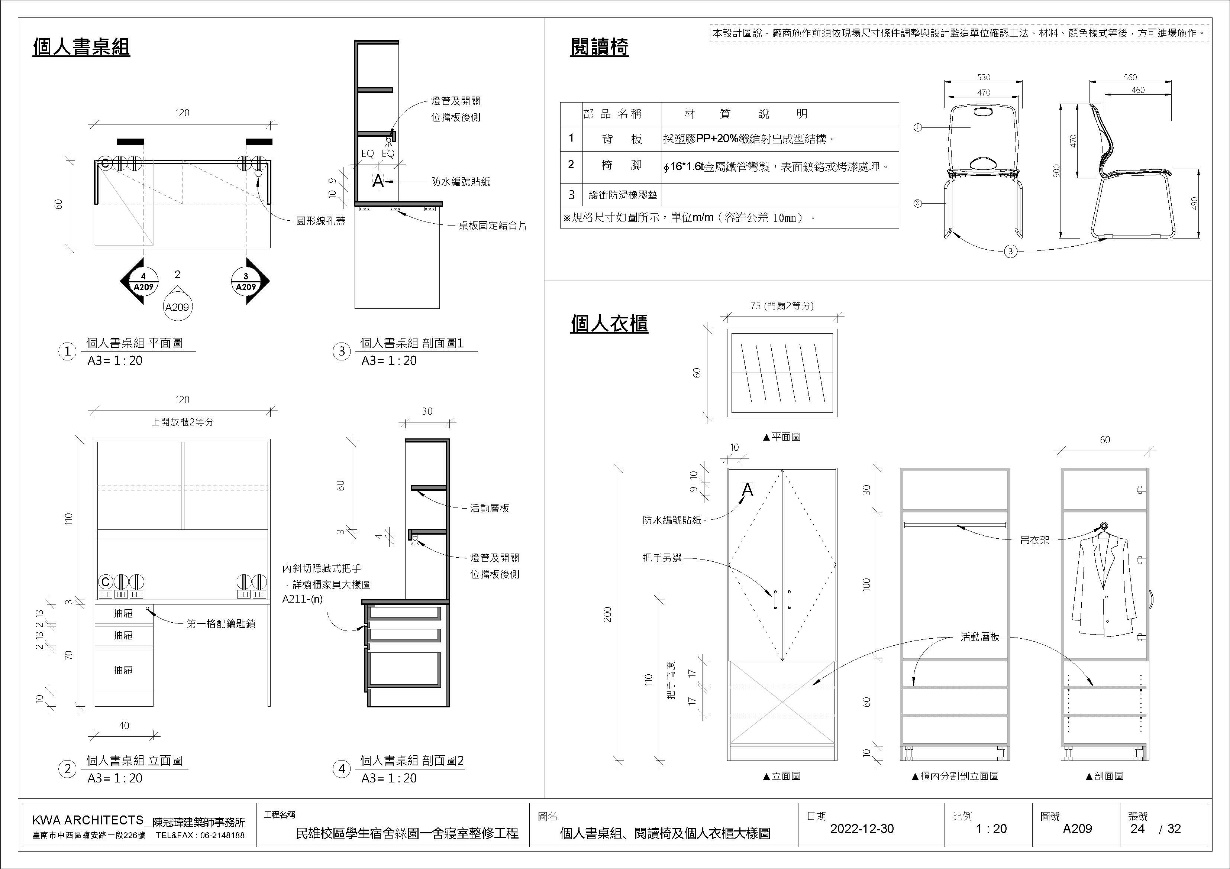 改建後ˍ寢室內設施 插座 椅腳墊
住宿費調整報 告 人 生活輔導組輔導員    林正韜
一舍整修後住宿費調整說明39,000,000元/380X(20x2)=2,566元
整修工程費用
床位數
耐用年限x2學期